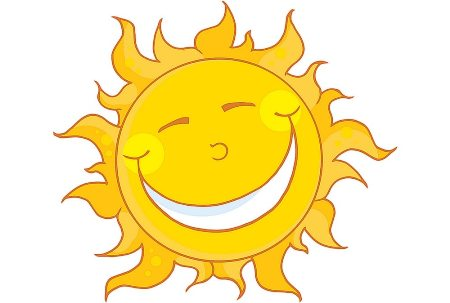 Die Sonne und der Wind
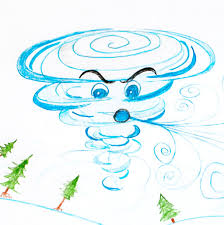 Das Buch/ Udžbenik stranica 56
Aufgabe / Zadatak
Napiši naslov u bilježnicu:
Die Sonne und der Wind
Nacrtaj sunce i vjetar